Murach's Java Servlets/JSP (3rd Ed.), C12
© 2014, Mike Murach & Associates, Inc.
Slide 1
Murach's Java Servlets/JSP (3rd Ed.), C12
© 2014, Mike Murach & Associates, Inc.
Slide 2
Murach's Java Servlets/JSP (3rd Ed.), C12
© 2014, Mike Murach & Associates, Inc.
Slide 3
Murach's Java Servlets/JSP (3rd Ed.), C12
© 2014, Mike Murach & Associates, Inc.
Slide 4
Murach's Java Servlets/JSP (3rd Ed.), C12
© 2014, Mike Murach & Associates, Inc.
Slide 5
Murach's Java Servlets/JSP (3rd Ed.), C12
© 2014, Mike Murach & Associates, Inc.
Slide 6
Murach's Java Servlets/JSP (3rd Ed.), C12
© 2014, Mike Murach & Associates, Inc.
Slide 7
Murach's Java Servlets/JSP (3rd Ed.), C12
© 2014, Mike Murach & Associates, Inc.
Slide 8
Murach's Java Servlets/JSP (3rd Ed.), C12
© 2014, Mike Murach & Associates, Inc.
Slide 9
Murach's Java Servlets/JSP (3rd Ed.), C12
© 2014, Mike Murach & Associates, Inc.
Slide 10
Murach's Java Servlets/JSP (3rd Ed.), C12
© 2014, Mike Murach & Associates, Inc.
Slide 11
Murach's Java Servlets/JSP (3rd Ed.), C12
© 2014, Mike Murach & Associates, Inc.
Slide 12
Murach's Java Servlets/JSP (3rd Ed.), C12
© 2014, Mike Murach & Associates, Inc.
Slide 13
Murach's Java Servlets/JSP (3rd Ed.), C12
© 2014, Mike Murach & Associates, Inc.
Slide 14
Murach's Java Servlets/JSP (3rd Ed.), C12
© 2014, Mike Murach & Associates, Inc.
Slide 15
Murach's Java Servlets/JSP (3rd Ed.), C12
© 2014, Mike Murach & Associates, Inc.
Slide 16
Murach's Java Servlets/JSP (3rd Ed.), C12
© 2014, Mike Murach & Associates, Inc.
Slide 17
Murach's Java Servlets/JSP (3rd Ed.), C12
© 2014, Mike Murach & Associates, Inc.
Slide 18
Murach's Java Servlets/JSP (3rd Ed.), C12
© 2014, Mike Murach & Associates, Inc.
Slide 19
Murach's Java Servlets/JSP (3rd Ed.), C12
© 2014, Mike Murach & Associates, Inc.
Slide 20
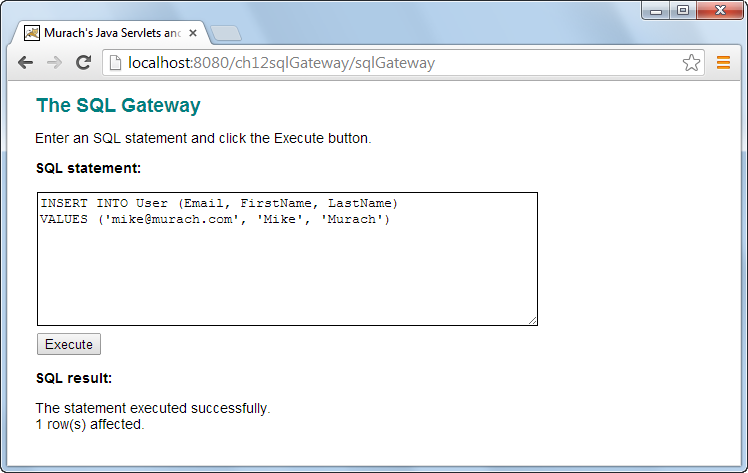 Murach's Java Servlets/JSP (3rd Ed.), C12
© 2014, Mike Murach & Associates, Inc.
Slide 21
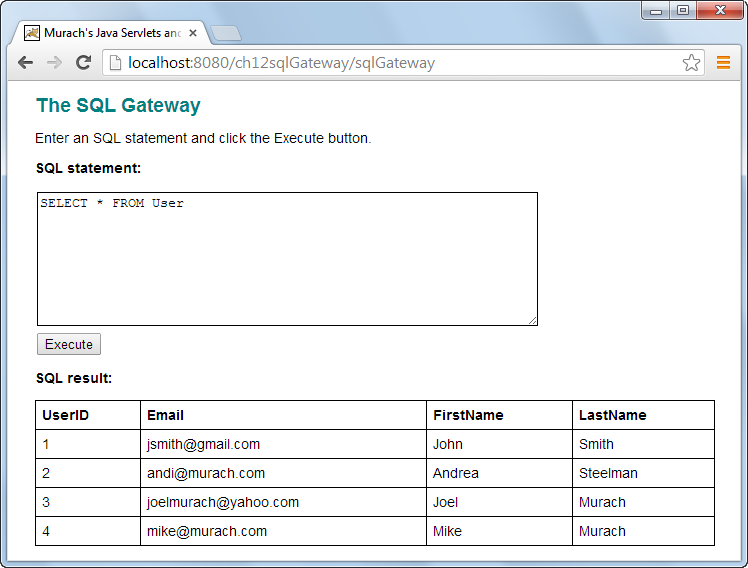 Murach's Java Servlets/JSP (3rd Ed.), C12
© 2014, Mike Murach & Associates, Inc.
Slide 22
Murach's Java Servlets/JSP (3rd Ed.), C12
© 2014, Mike Murach & Associates, Inc.
Slide 23
Murach's Java Servlets/JSP (3rd Ed.), C12
© 2014, Mike Murach & Associates, Inc.
Slide 24
Murach's Java Servlets/JSP (3rd Ed.), C12
© 2014, Mike Murach & Associates, Inc.
Slide 25
Murach's Java Servlets/JSP (3rd Ed.), C12
© 2014, Mike Murach & Associates, Inc.
Slide 26
Murach's Java Servlets/JSP (3rd Ed.), C12
© 2014, Mike Murach & Associates, Inc.
Slide 27
Murach's Java Servlets/JSP (3rd Ed.), C12
© 2014, Mike Murach & Associates, Inc.
Slide 28
Murach's Java Servlets/JSP (3rd Ed.), C12
© 2014, Mike Murach & Associates, Inc.
Slide 29
Murach's Java Servlets/JSP (3rd Ed.), C12
© 2014, Mike Murach & Associates, Inc.
Slide 30
Murach's Java Servlets/JSP (3rd Ed.), C12
© 2014, Mike Murach & Associates, Inc.
Slide 31
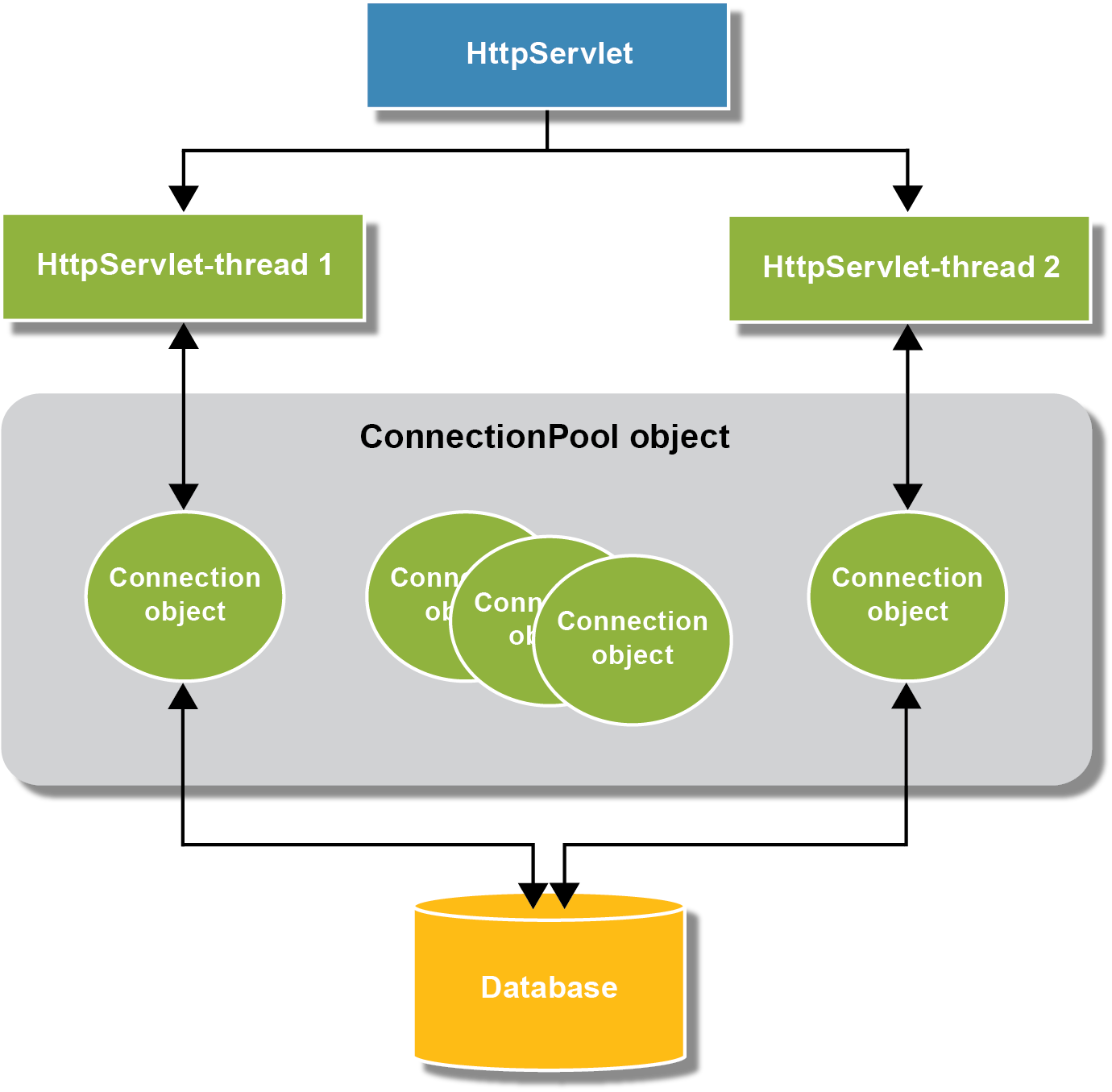 Murach's Java Servlets/JSP (3rd Ed.), C12
© 2014, Mike Murach & Associates, Inc.
Slide 32
Murach's Java Servlets/JSP (3rd Ed.), C12
© 2014, Mike Murach & Associates, Inc.
Slide 33
Murach's Java Servlets/JSP (3rd Ed.), C12
© 2014, Mike Murach & Associates, Inc.
Slide 34
Murach's Java Servlets/JSP (3rd Ed.), C12
© 2014, Mike Murach & Associates, Inc.
Slide 35
Murach's Java Servlets/JSP (3rd Ed.), C12
© 2014, Mike Murach & Associates, Inc.
Slide 36
Murach's Java Servlets/JSP (3rd Ed.), C12
© 2014, Mike Murach & Associates, Inc.
Slide 37
Murach's Java Servlets/JSP (3rd Ed.), C12
© 2014, Mike Murach & Associates, Inc.
Slide 38
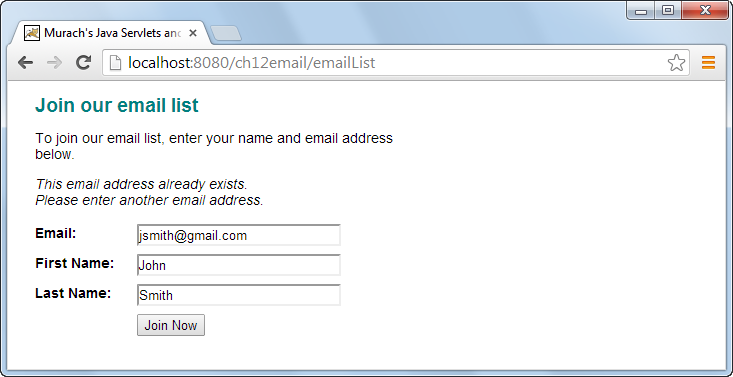 Murach's Java Servlets/JSP (3rd Ed.), C12
© 2014, Mike Murach & Associates, Inc.
Slide 39
Murach's Java Servlets/JSP (3rd Ed.), C12
© 2014, Mike Murach & Associates, Inc.
Slide 40
Murach's Java Servlets/JSP (3rd Ed.), C12
© 2014, Mike Murach & Associates, Inc.
Slide 41
Murach's Java Servlets/JSP (3rd Ed.), C12
© 2014, Mike Murach & Associates, Inc.
Slide 42
Murach's Java Servlets/JSP (3rd Ed.), C12
© 2014, Mike Murach & Associates, Inc.
Slide 43
Murach's Java Servlets/JSP (3rd Ed.), C12
© 2014, Mike Murach & Associates, Inc.
Slide 44
Murach's Java Servlets/JSP (3rd Ed.), C12
© 2014, Mike Murach & Associates, Inc.
Slide 45
Murach's Java Servlets/JSP (3rd Ed.), C12
© 2014, Mike Murach & Associates, Inc.
Slide 46
Murach's Java Servlets/JSP (3rd Ed.), C12
© 2014, Mike Murach & Associates, Inc.
Slide 47
Murach's Java Servlets/JSP (3rd Ed.), C12
© 2014, Mike Murach & Associates, Inc.
Slide 48
Murach's Java Servlets/JSP (3rd Ed.), C12
© 2014, Mike Murach & Associates, Inc.
Slide 49
Murach's Java Servlets/JSP (3rd Ed.), C12
© 2014, Mike Murach & Associates, Inc.
Slide 50
Murach's Java Servlets/JSP (3rd Ed.), C12
© 2014, Mike Murach & Associates, Inc.
Slide 51
Murach's Java Servlets/JSP (3rd Ed.), C12
© 2014, Mike Murach & Associates, Inc.
Slide 52
Murach's Java Servlets/JSP (3rd Ed.), C12
© 2014, Mike Murach & Associates, Inc.
Slide 53